The IARC Monographs: Volume 112, Glyphosate Evaluation  Kate Z. Guyton PhD DABTSenior Toxicologist
Responsible Officer, Volume 112Monographs Programme
IARC Evaluation of Glyphosate
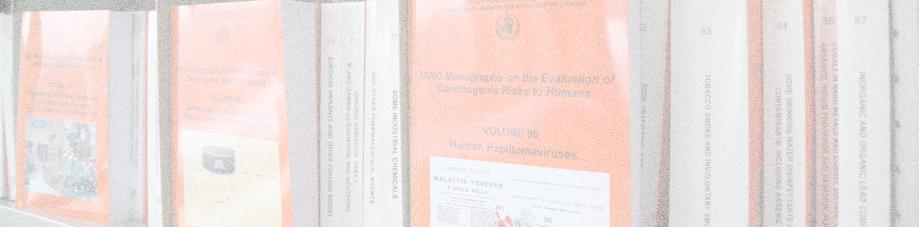 Probably carcinogenic to humans (Group 2A)
IARC evaluations are used as a reference worldwide
All data are in the public domain for independent scientific review
Reviewed by the world’s leading experts without vested interests
What happens after IARC identifies a carcinogen? 
Risk assessments help regulators and the public understand the extent of potential cancer risk
Measures to reduce exposures
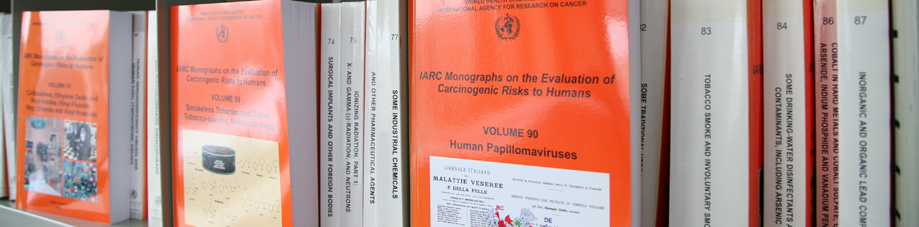 Scientific engagement:Glyphosate Monograph
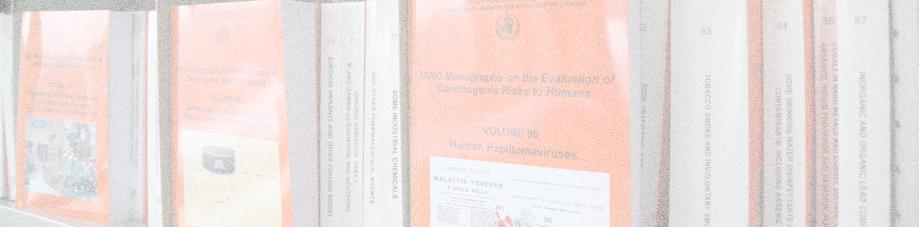 Monograph 
in-person meeting
(3-10 March 2015)
Participants (and DOI) announced
(Jan. 2015)
The Lancet Oncology
publication
(March 2015)
Glyphosate Monograph
publication
(July 2015)
References shared with health agencies
(April 2015)
Meeting announced (March 2014):
Preliminary List of Agents
Call for Data and Experts
Request for Observer Status
WHO CoI form posted
IARC meetings are open and follow transparent, published methods
All meeting participants have full access to the data being evaluated
Fully referenced Monographs published on-line for free download
How was glyphosate evaluated?
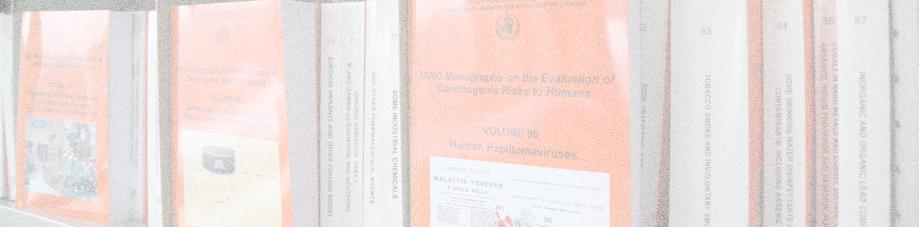 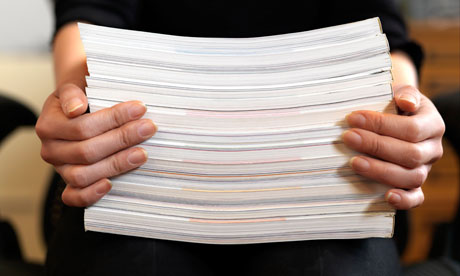 ~1000 studies identified and screened

Laboratory studies
“Pure” glyphosate, glyphosate formulations
Cancer in mice, rats 
DNA damage (genotoxicity)

Human studies (real-world exposures)
DNA damage– community 
	residents before and after spraying
Cancer in humans– farmers, other workers

Published Monograph: >250 references
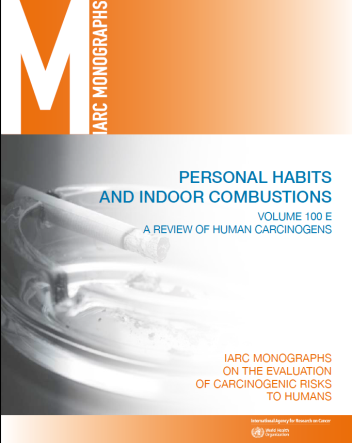 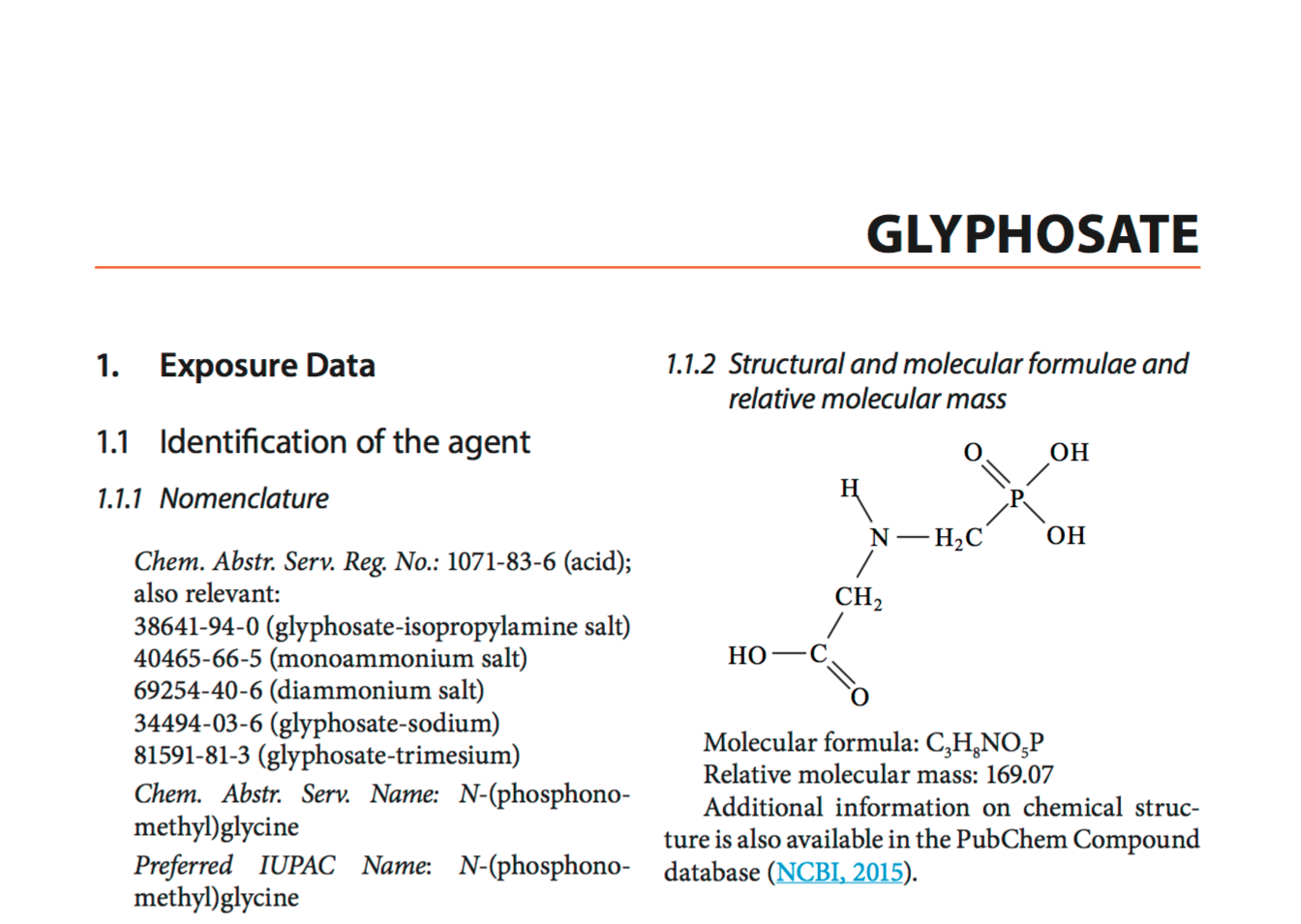 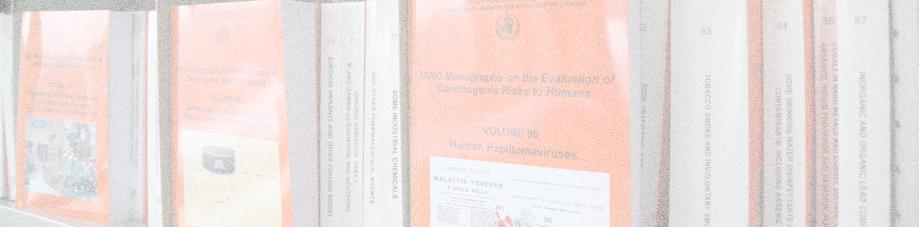 Cancers in mice fed glyphosate
Positive results in 2 of 2 feeding studies 
Rare cancers: extremely important in assessing human risk….but challenging to detect signal from background noise 
High statistical significance 
Benign, malignant cancers; no toxicity

Evaluation fully in line with accepted principles
Sufficient evidence of cancer in animals
Damage to DNA (Genotoxicity)
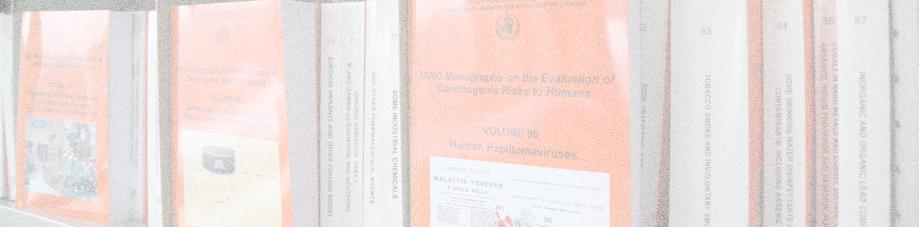 Residents in sprayed communities
DNA and chromosome damage in blood
Strong evidence, glyphosate formulations:
Exposed community residents

Experiments using:
Human cells
Animal cells
Mammals and non-mammals
Negative in bacteria  

Strong evidence, glyphosate:

No studies in exposed humans

Experiments using:
Human cells
Animal cells
Mammals and non-mammal
Negative in bacteria
Human cancer studies (NHL)
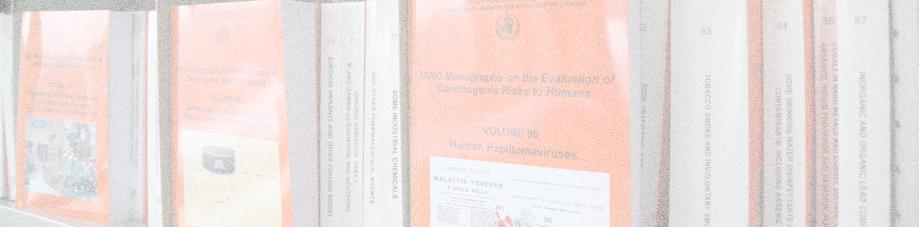 Studies of exposed workers provide “limited” evidence for NHL (Non-Hodgkin lymphoma, a rare type of cancer)
1) Case-control   studies 
Sweden, Canada, US
2592 NHL cases
Increased risks, not explained by other pesticides
2) Cohort study 
(Ag Health Study)
US, 2 states
92 NHL cases
No significant increase in risk

3) Meta-analysis 

Objective method to combine all studies
Increased risks
Summary: glyphosate hazard evaluation
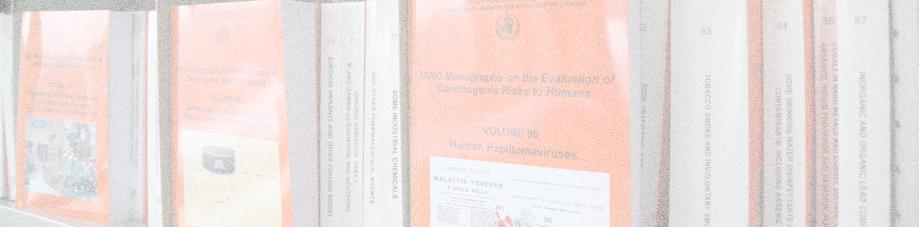 Cancer in experimental animals
Sufficient evidence
Studies of pure glyphosate
Rare cancers in valid studies
DNA damage & other relevant data

Strong evidence 
Studies of real-world exposures
Experimental studies of pure glyphosate
Experimental studies of glyphosate formulations
Cancer in humans (NHL)
Limited evidence 
Studies of real-world exposures 
Glyphosate formulations in different regions at different times
Overall evaluation of glyphosate:
Group 2A	Probably carcinogenic to humans
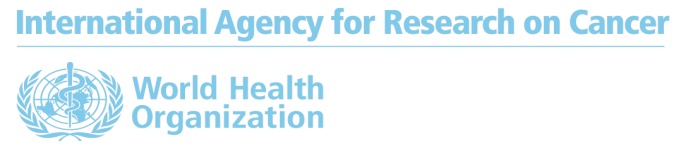 Question 1: What causes cancer, glyphosate or formulations?
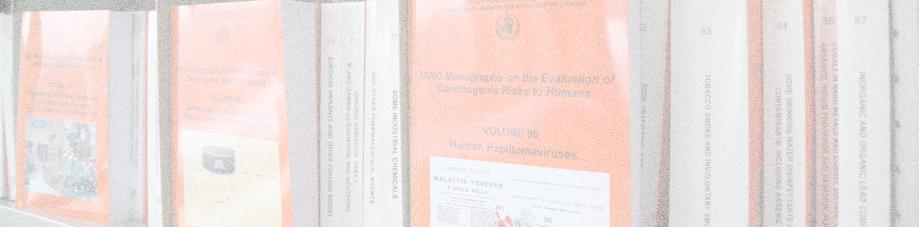 Real-world exposures to formulations, BUT… similar increases in the same type of cancer (NHL) in:
Different geographic regions
Different times

Studies of “pure” glyphosate:
Sufficient evidence for cancer in animals
Strong evidence of DNA damage (genotoxicity)

“Glyphosate” is probably carcinogenic to humans
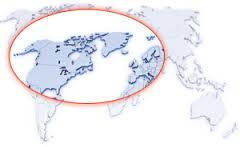 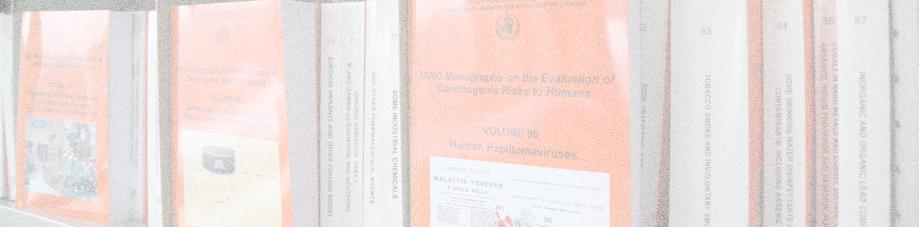 Question 2: How was the US AHS study weighed in the evaluation?
AHS is one of the largest studies of pesticides and cancer, BUT…
Not the largest study of NHL (fewer NHL cases)
Short follow-up time
Limited ability to detect rare cancers
Increased risk in case-control studies
Increased risk in combined data from all studies
The AHS does not negate other studies
Altogether, the evidence is “limited”
Question 3: What do unpublished toxicology studies show?
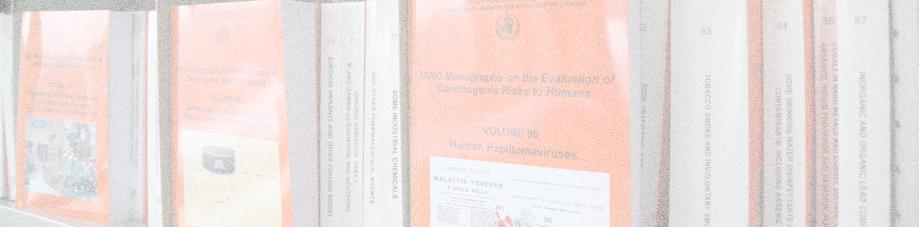 Some industry toxicology studies considered by IARC were not evaluated (not in the public domain in sufficient detail for independent review)
Cancer studies in rodents: cancers were reported, full data needed to verify 
Additional negative “guideline” studies (e.g., in bacteria) (consistent with IARC conclusion)
No additional studies in exposed humans, human cells

IARC has requested and encourages full public data release for independent scientific review
Question 4: What happens next?
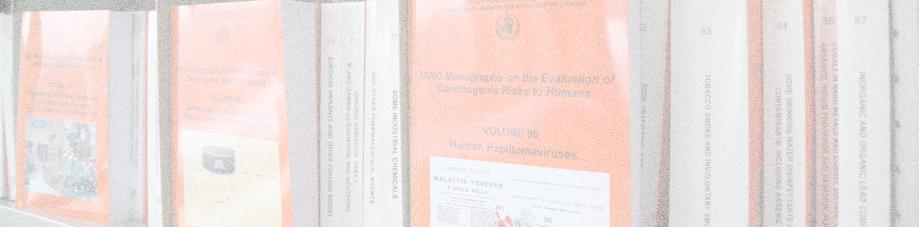 What usually happens after IARC classifications?
A risk assessment- to help understand level of risk with exposure in different settings
Public health action to limit exposure to workers and the general public

Does IARC make policy recommendations? 
No. It remains the responsibility of national and international agencies to limit exposures to carcinogens identified by IARC.